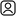 NI WAYAN  DESWITA
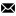 niwayandeswita@gmail.com
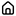 JL.KARANGBAYAN
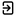 DETILE PROFILE